GOES-18 GLM Provisional Validation
Peer/Stakeholder Product Validation Review (PS-PVR)

Oct. 31, 2022

NWS Perspective: AWIPS Verification and Forecaster Feedback

John D. Evans and Lee Byerle
TOWR-S team, NWS Office of Observations
‹#›
GOES-18 Gridded GLM Products in AWIPS: Flash Extent Density
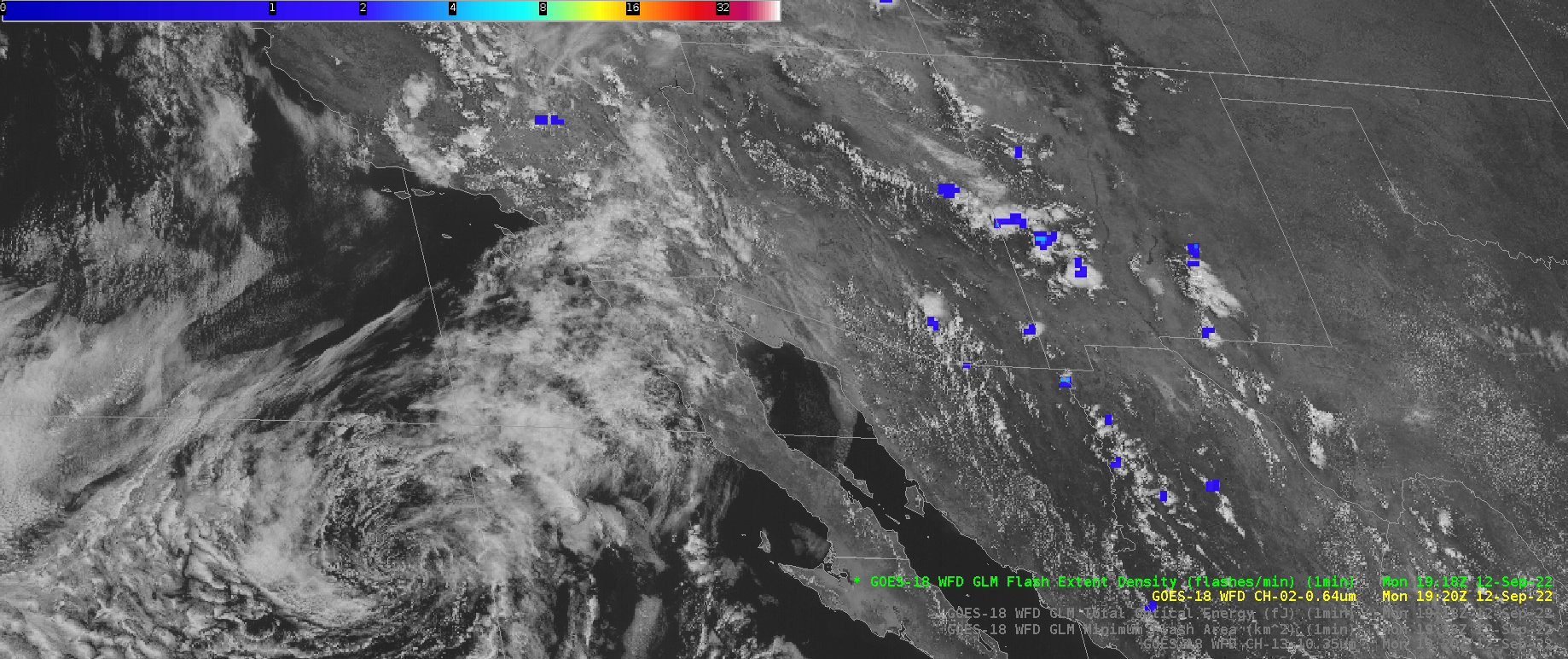 GOES-18 Preliminary, Non-Operational Data
‹#›
GOES-18 Gridded GLM Products in AWIPS: Minimum Flash Area
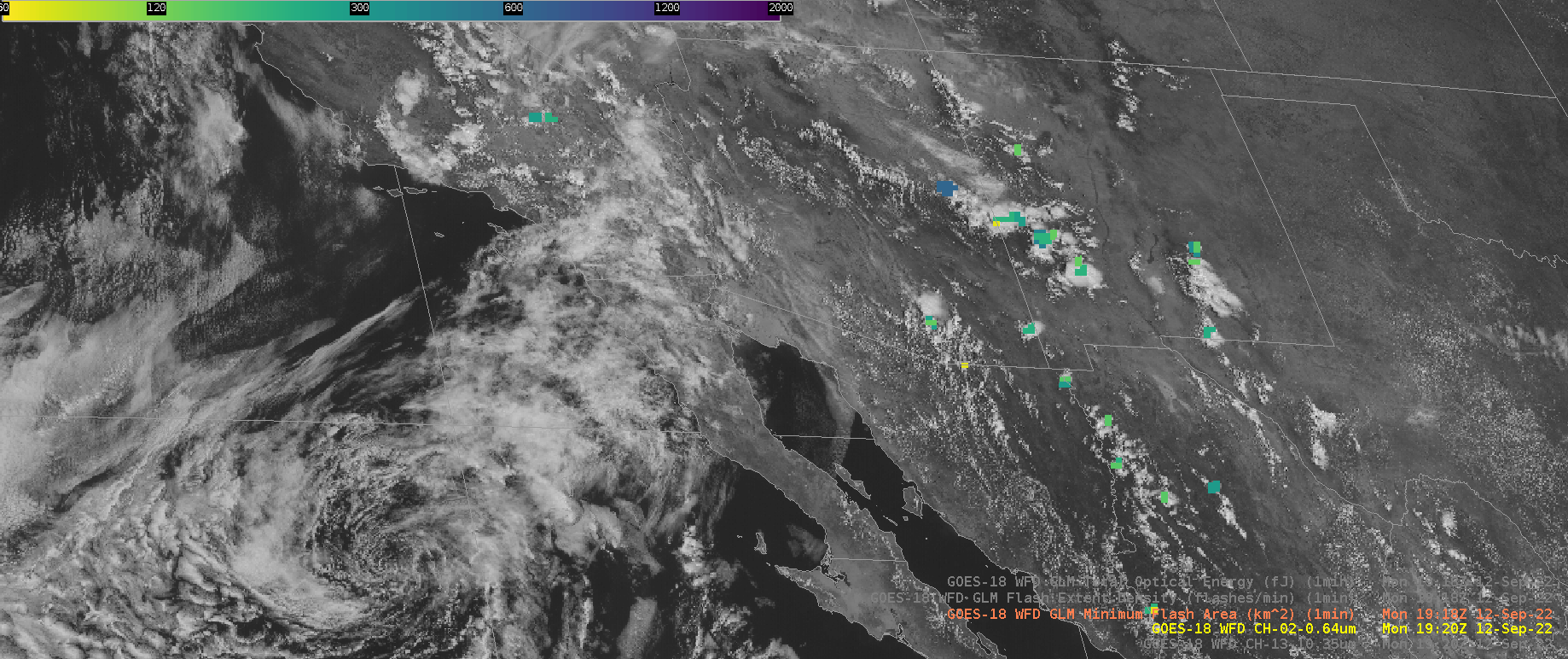 GOES-18 Preliminary, Non-Operational Data
‹#›
GOES-18 Gridded GLM Products in AWIPS: Total Optical Energy
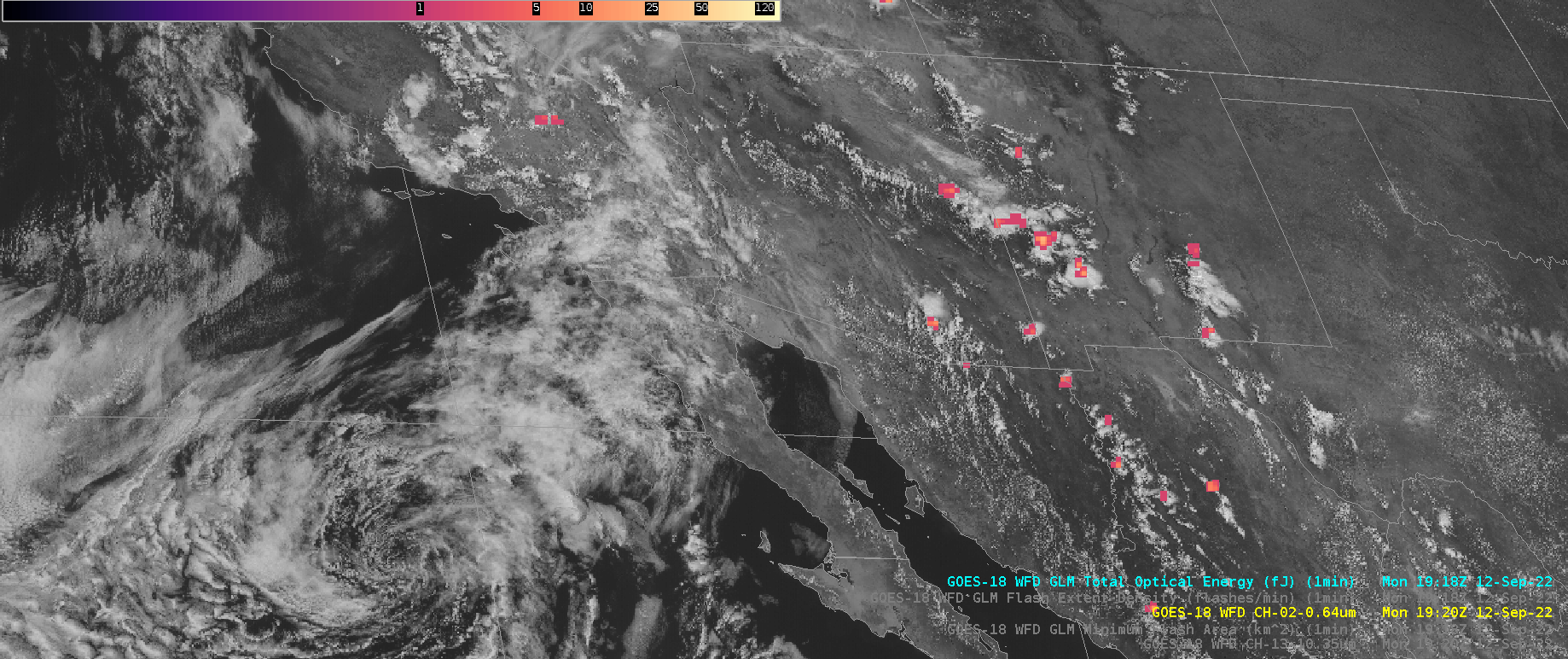 GOES-18 Preliminary, Non-Operational Data
‹#›
Notes on AWIPS integration of Gridded GLM Data Products
AWIPS integration should be straightforward, as sites have been receiving a nearly identical gridded GLM product since 2020 through non-operational systems (products generated at AWC and available via NWS Regional LDM)
AWIPS sites will need to be configured for a new filename pattern in the “dataset_name” global attribute
TOWR-S will bundle this configuration in an RPM file posted to all NWS AWIPS sites in ~Jan. 2023. 
Recent DOE-T4 test (Oct. 26-28) confirmed that the AWIPS Network Control Facility (NCF) will
Distinguish East / West gridded GLM files and route them to SBN Channels GRE / GRW with correct WMO headers (TIRS00 KNES / TIRT00 KNES)
Based on “G16”, “G17”, or “G18” in incoming filenames (though “EGLMFD” / “WGLMFD” would be preferred)
Translate tile numbers (000, 001, … 061) to Bulletin Segment Headers (PAA, PAB, … PCJ)
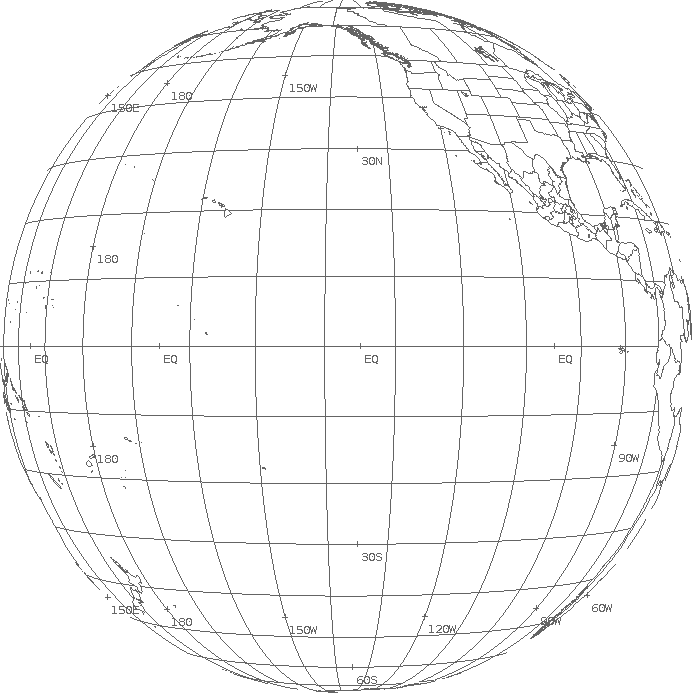 ‹#›
Notes on AWIPS integration of Gridded GLM Data Products
Gridded GLM data products from GOES-16 and GOES-18 will go to AWIPS sites via the Satellite Broadcast Network as of March 2023.
Public Service Change Notice to be posted this month, detailing gridded GLM data content, tiling, size, cadence, WMO headers, and links to documentation.
Dataset Guide on VLab provides AWIPS details and links to Quick Guides, etc.
‹#›
Forecaster Use of Gridded GLM data products
See NWS input to GOES-16 GLM PS-PVR (2018),			“GOES-16 GLM Implementation in NWS”
Applications; User comments; Implementation phases
See K. Thiel, “GLM in the 2022 HWT Satellite Proving Ground Experiment”
Role in Decision support; Importance of FED, MFA; Uses of East+West GLM
Many NWS forecasters have had 2+ years of experience with gridded GLM data products
Frequent topic in weekly Satellite Book Club - for example:
‹#›